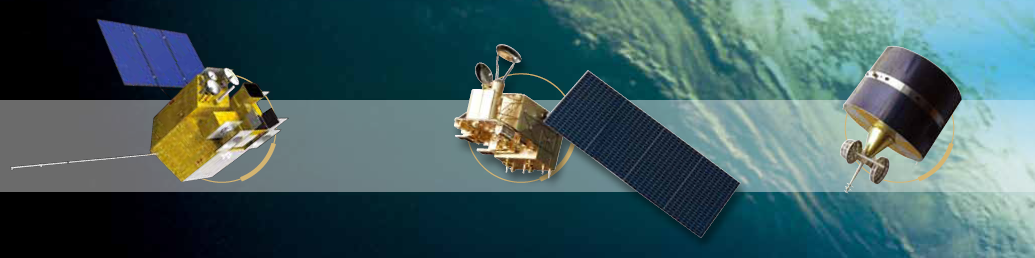 Inter-calibration Using the Moon to Bridge Instruments with Different Relative Spectral Responses in  RSB
Lu Zhang, Peng Zhang , Xiuqing Hu, Lin Chen
National Satellite Meteorological Center （NSMC）
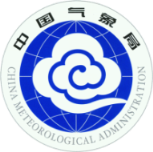 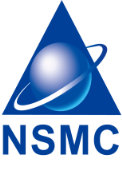 Outline
Introduction
Methodology
Validation
Summary
.
...
.
Introduction
Using lunar as a target for inter-calibration
Different relative spectral responses , Inter-band calibration
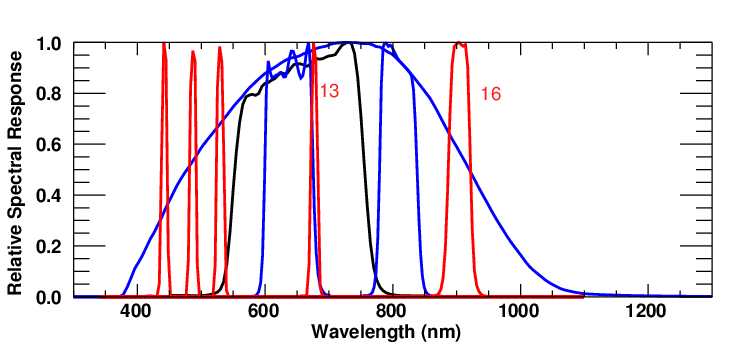 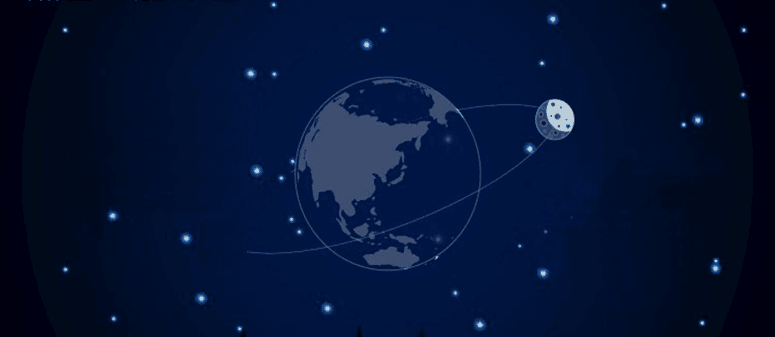 2. Different observation geometry of lunar
Methodology
Different relative spectral responses
The Spectral Band Adjustment of RSRs by Apollo sample reflectance
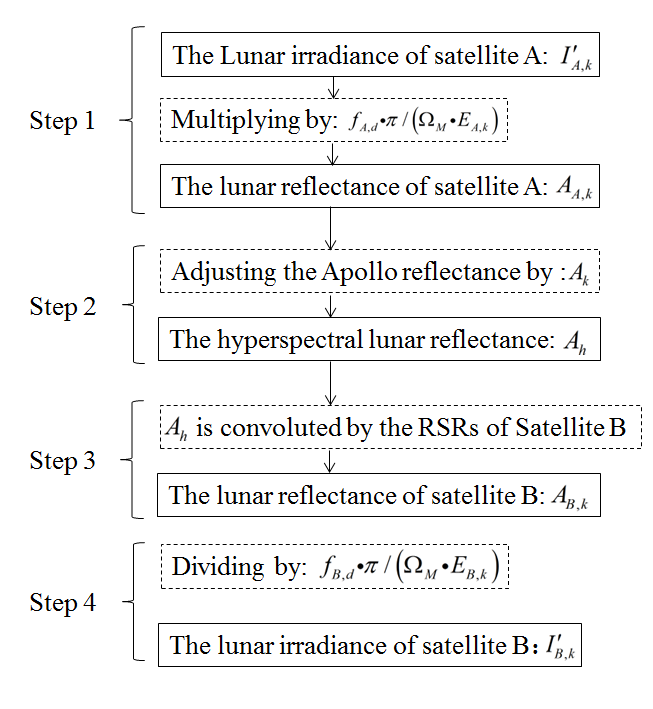 Flowchart for spectral band adjustment of RSRs by Apollo sample reflectance
Methodology
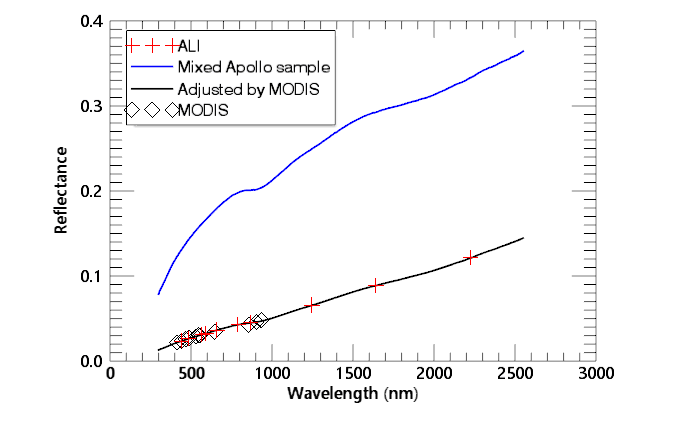 Methodology
Using Model of Lunar Irradiance as a Bridge to inter-calibrate Sensors
Double-difference：
Double-ratio：
Methodology
MODIS long stability
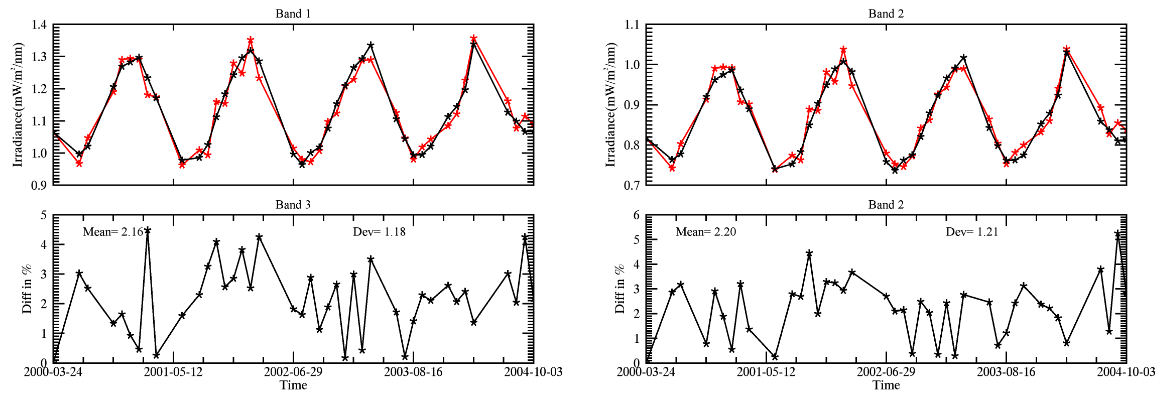 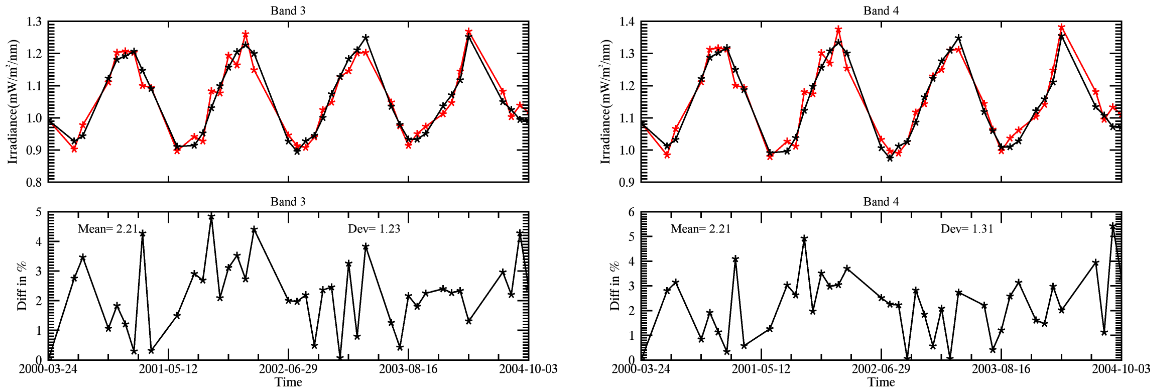 Methodology
MODIS long stability
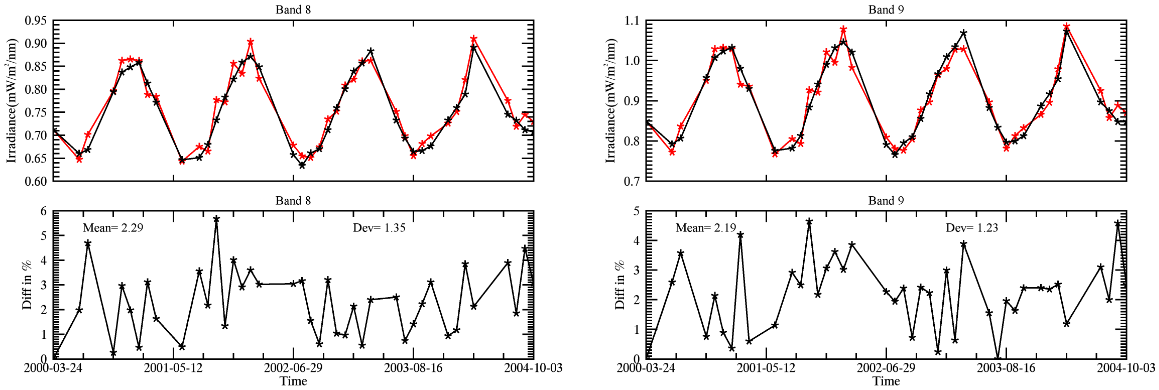 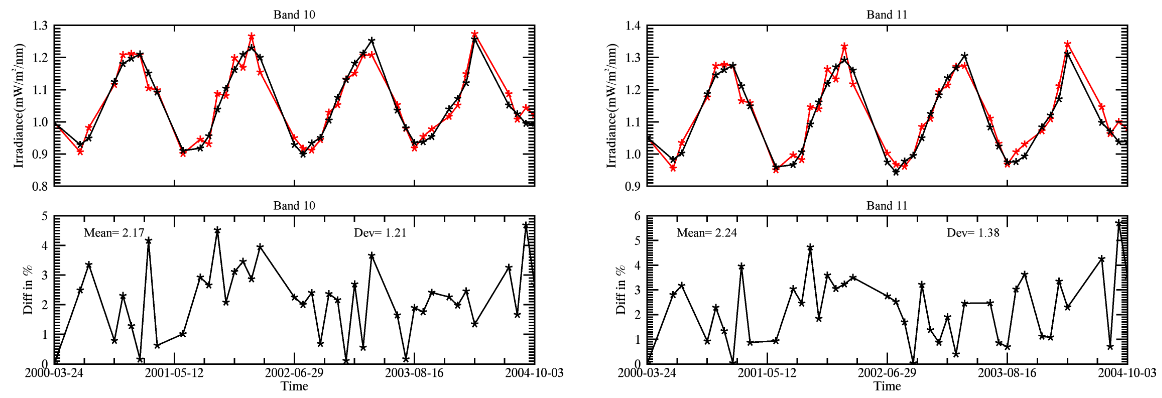 Validation
SeaWiFS between MODIS
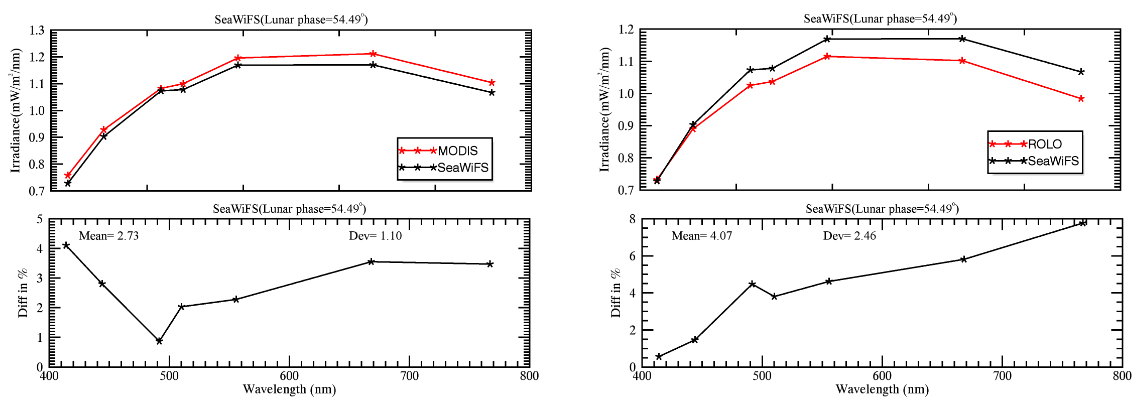 Use of the Moon for calibration and characterization of MODIS, SeaWiFS, and VIRS,Barnes, W,2006, 98-119
Validation
SeaWiFS between MODIS
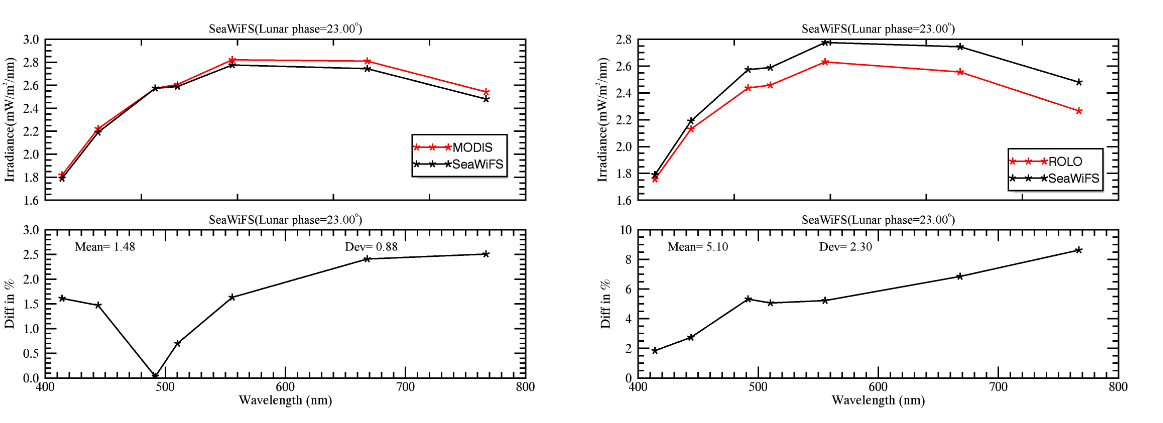 Use of the Moon for calibration and characterization of MODIS, SeaWiFS, and VIRS,Barnes, W,2006, 98-119
Validation
ALI between MODIS
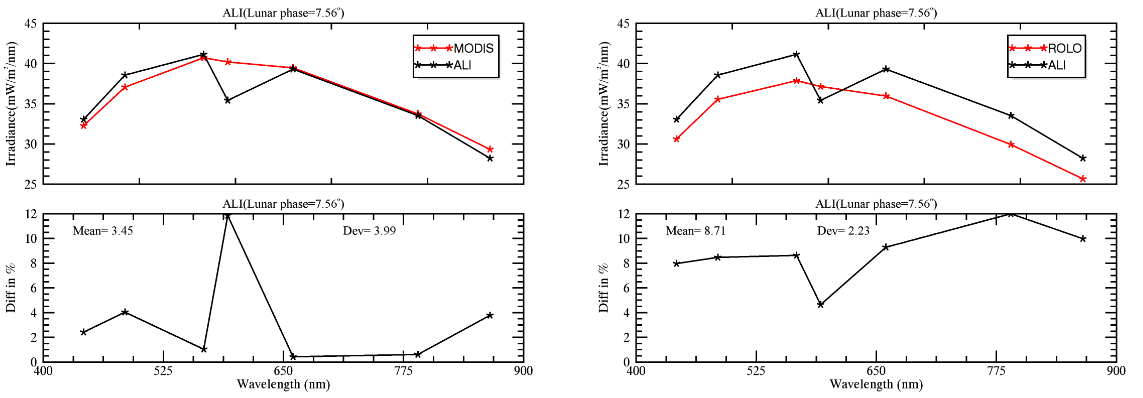 https://www.moon-cal.org/facility/observatory.php
Validation
ALI between MODIS
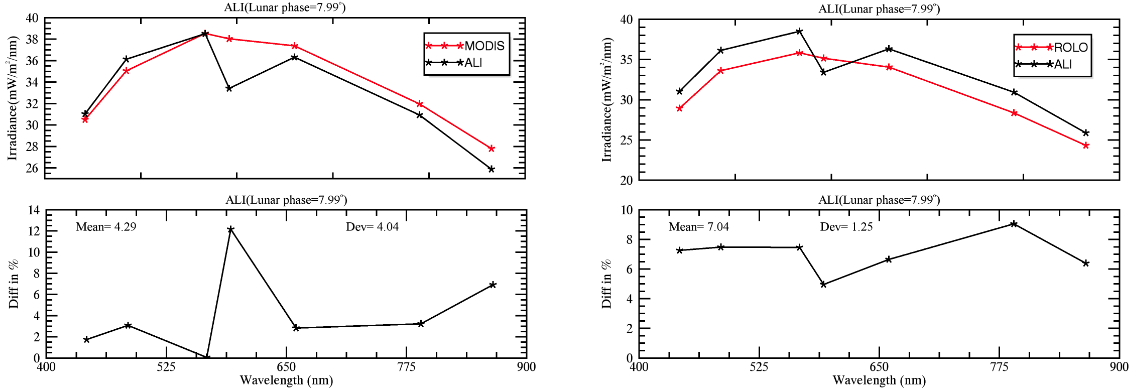 https://www.moon-cal.org/facility/observatory.php
Summary
Which satellite’s lunar observation are used  as a benchmark?
     The satellite’s lunar observation in many observation geometry.
     The more bands of satellite have are better.

How large the different of  observation geometry  is appropriate? 
      The threshold value is testing.
The end